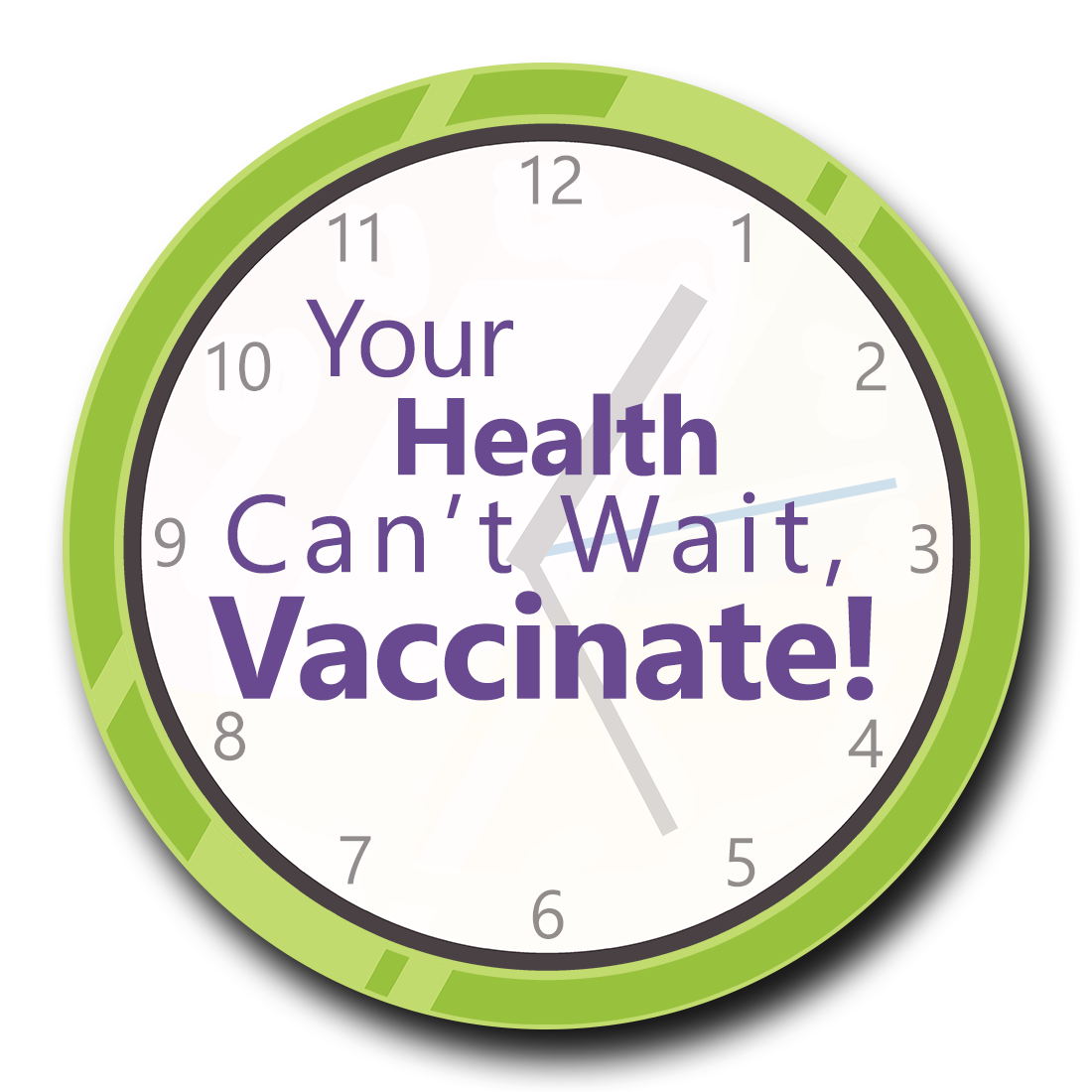 Your Health Can’t Wait, Vaccinate!Electronic Public Displays
Instructions for Use
The provided electronic display templates can be customized for your needs
Copy one of the approved sample messages found on slide 3
Replace the text on slides 4, 5, or 6
The “Your Health Can’t Wait, Vaccinate!” logo can be repositioned depending on message length
Export the slide as an image and import it into your electronic display
Select your customized slide in the thumbnail pane
Click “File” then “Save As” or “Save a Copy”
Name your file and select “JPEG File Interchange Format” in the dropdown box
Press “Save”
Select “Just This One” when asked if you would like to export all slides
Your image has now been saved to your specified location
2
Sample Messaging
The messaging below can be customized and paired with any of the graphics on slides 4, 5, and 6
Are you up to date on your vaccines? Talk with <health care provider> to get the facts.
Make the best decisions to protect you, your family and your community. Talk with <health care provider> about vaccines!
Immunizations aren't just for kids; adults also need routine vaccinations. Ask <health care provider> if you’re up to date.
Vaccination is one of the most convenient and safest preventive care measures available. Ask <health care provider> about vaccines.
<Organization Name> encourages you to talk to your healthcare professional to find out which vaccines you may be due for.
3
Template One
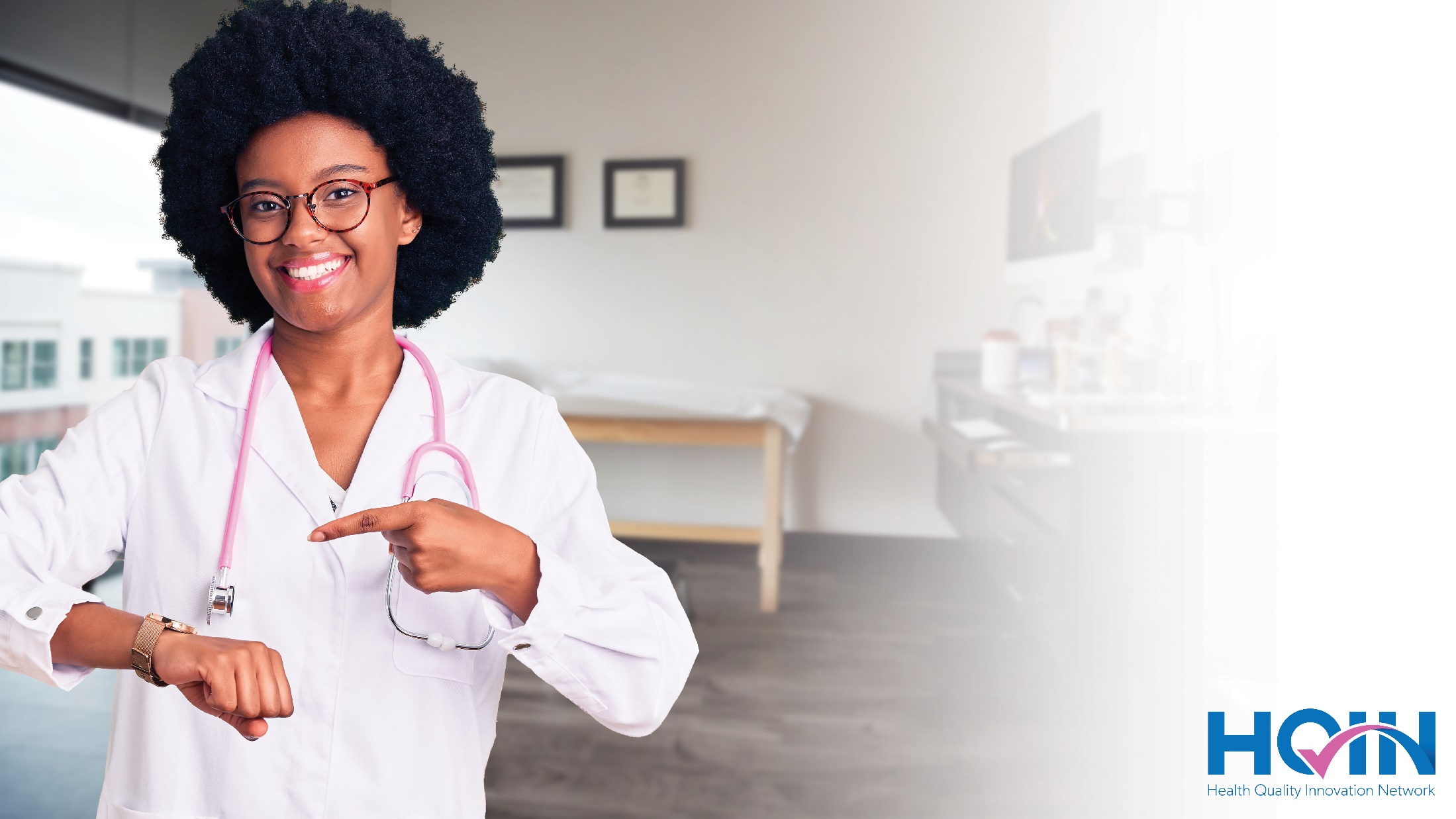 Are you up to date on your vaccines?
Talk with <healthcare provider> to get the facts.
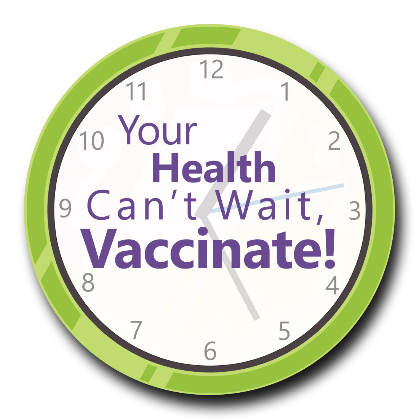 Template Two
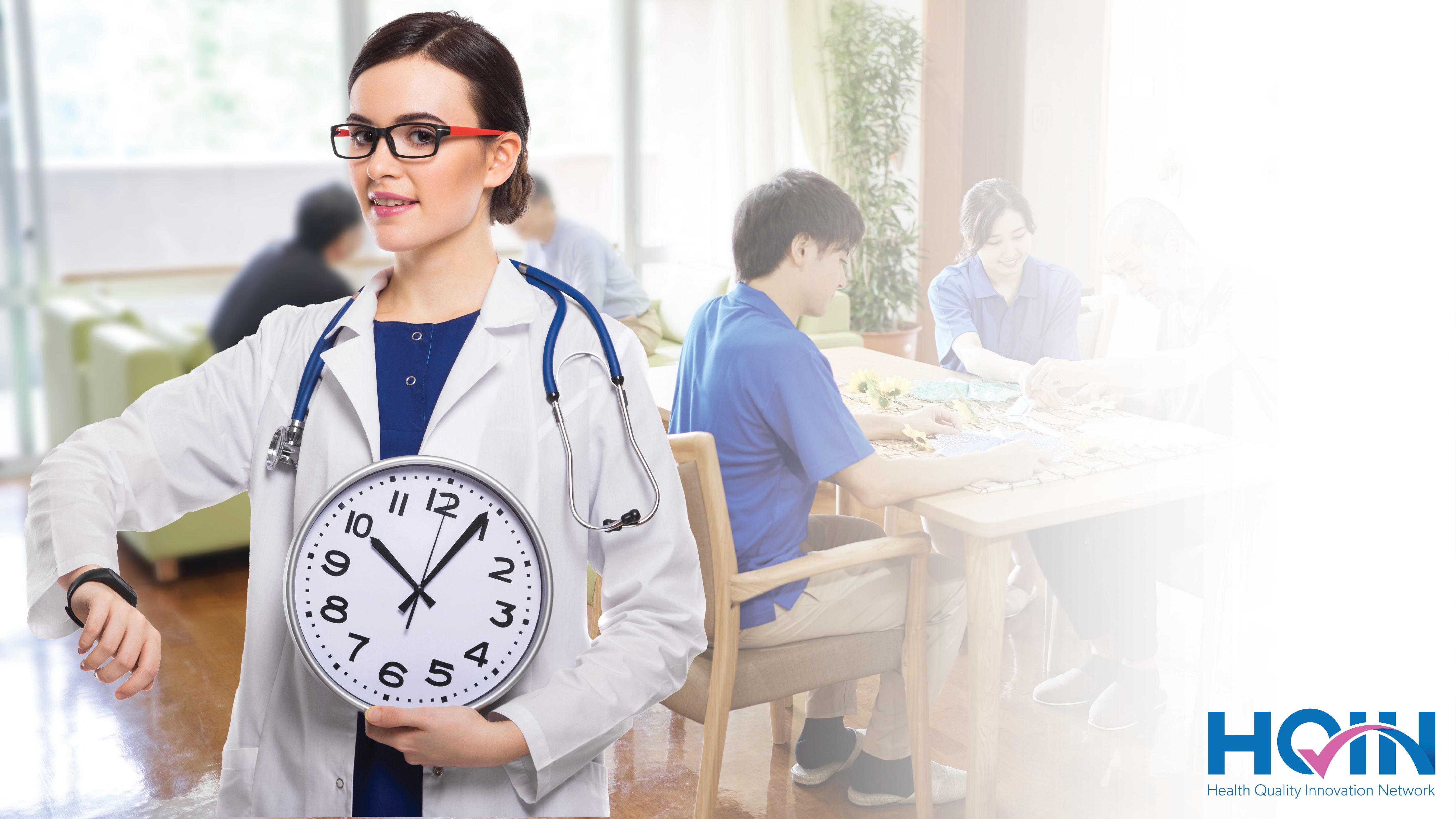 Make the best decisions to protect you, your family and your community.
Talk with <health care provider> about vaccines!
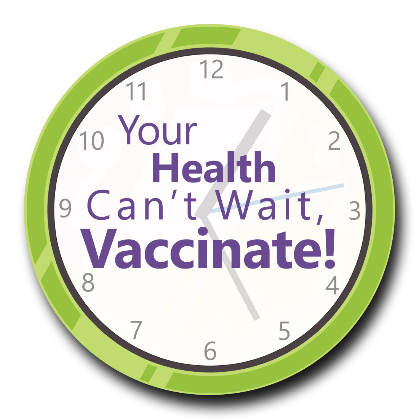 Template Three
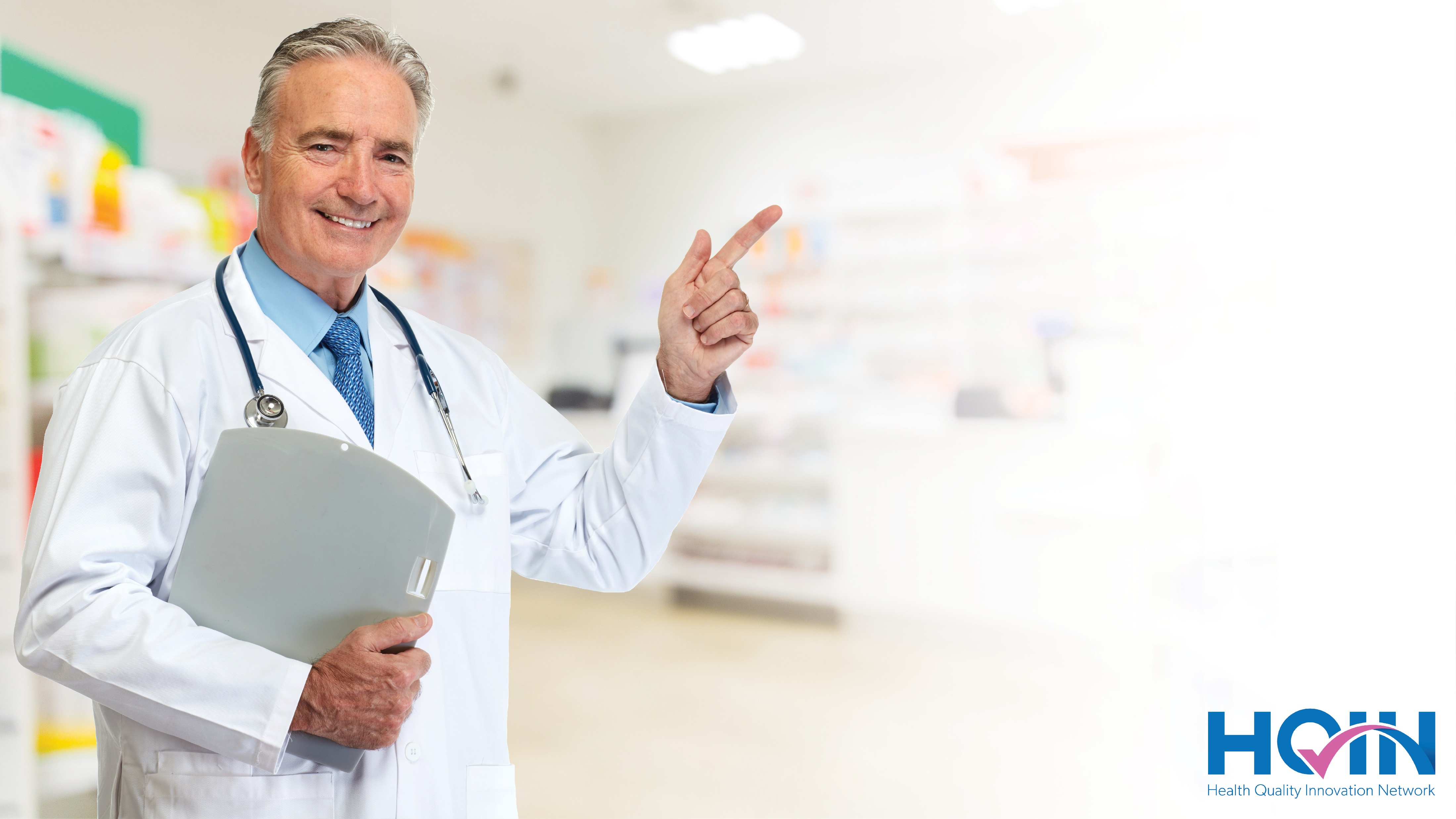 Immunizations aren't just for kids; adults also need routine vaccinations.
Ask <health care provider> if you’re up to date.
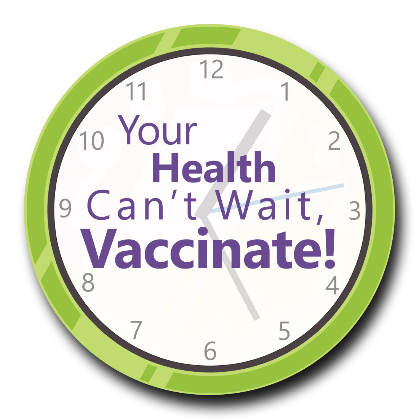 NOT WHAT YOU NEED?
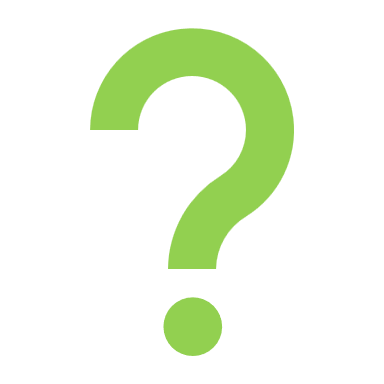 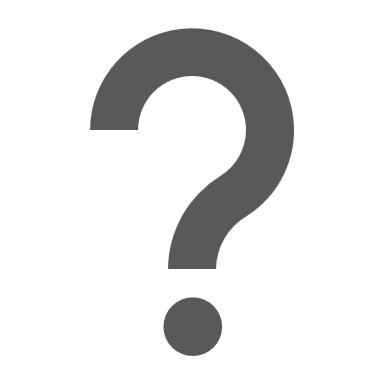 Questions or need this content in another format? 
Please email questions@hqi.solutions
This material was prepared by Health Quality Innovators (HQI), a Quality Innovation Network-Quality Improvement Organization (QIN-QIO) under contract with the Centers for Medicare & Medicaid Services (CMS), an agency of the U.S. Department of Health and Human Services (HHS). Views expressed in this material do not necessarily reflect the official views or policy of CMS or HHS, and any reference to a specific product or entity herein does not constitute endorsement of that product or entity by CMS or HHS. 12SOW/HQI/QIN-QIO-0580-08/08/23